The house (2)المنزل
Dr. Ehab Atta
1
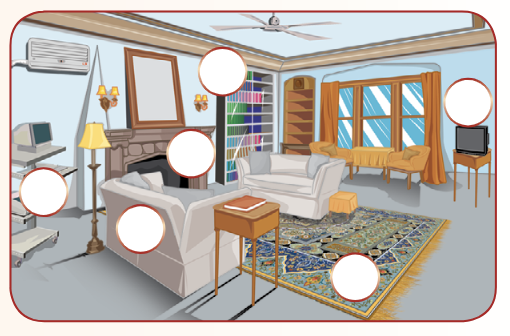 2
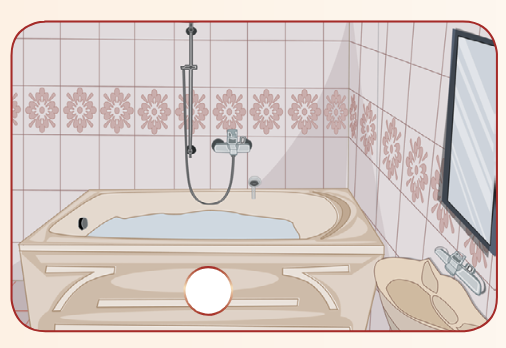 3
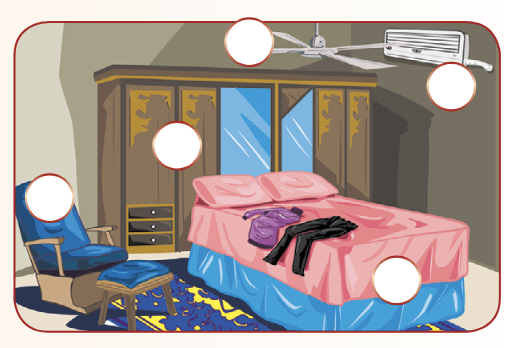 4
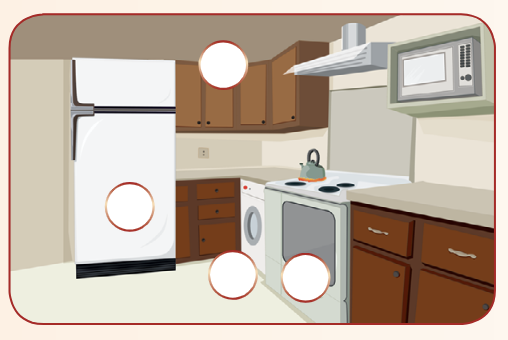 5
النَّصُّ الثَّانِيتَجْهِيز الفُطُور
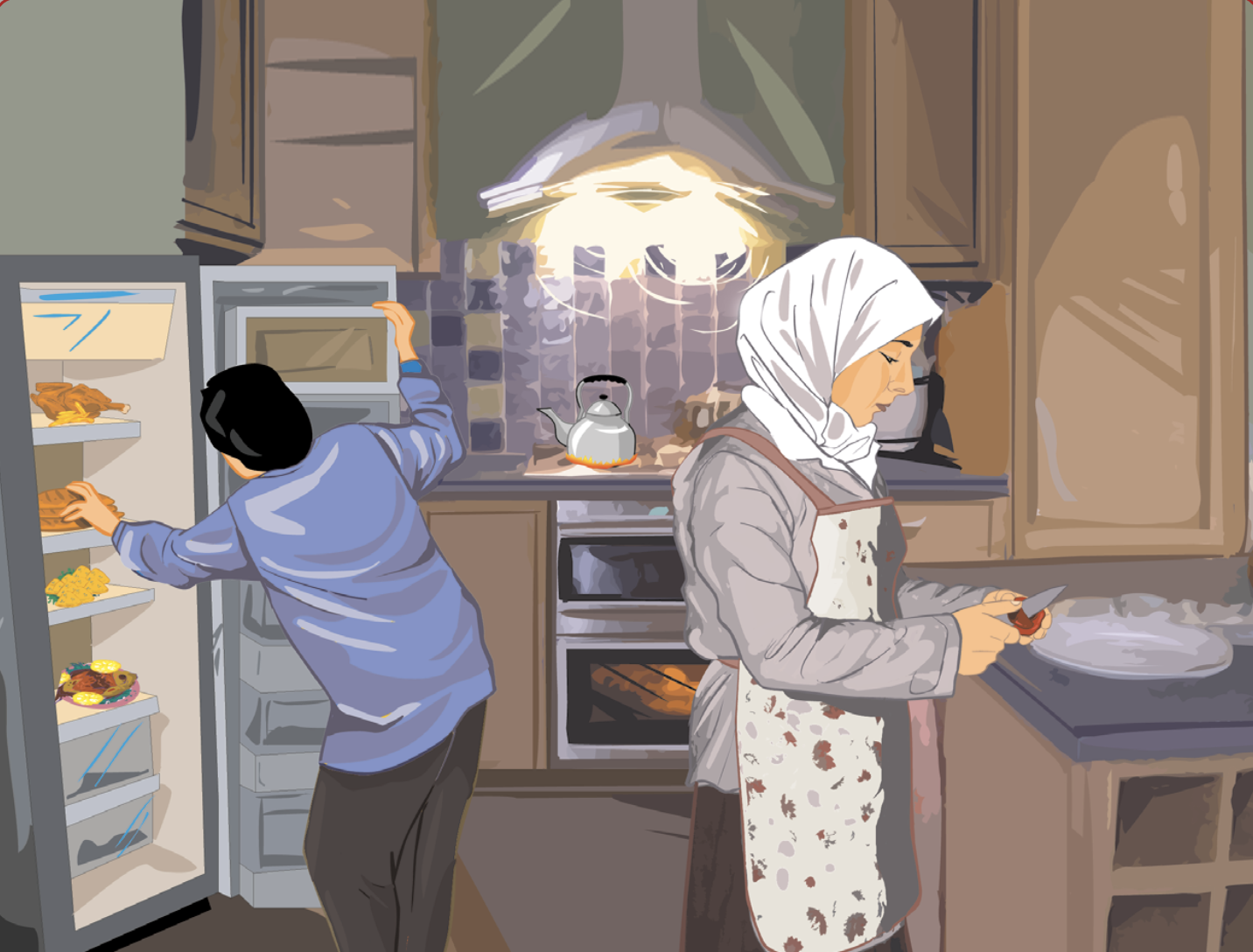 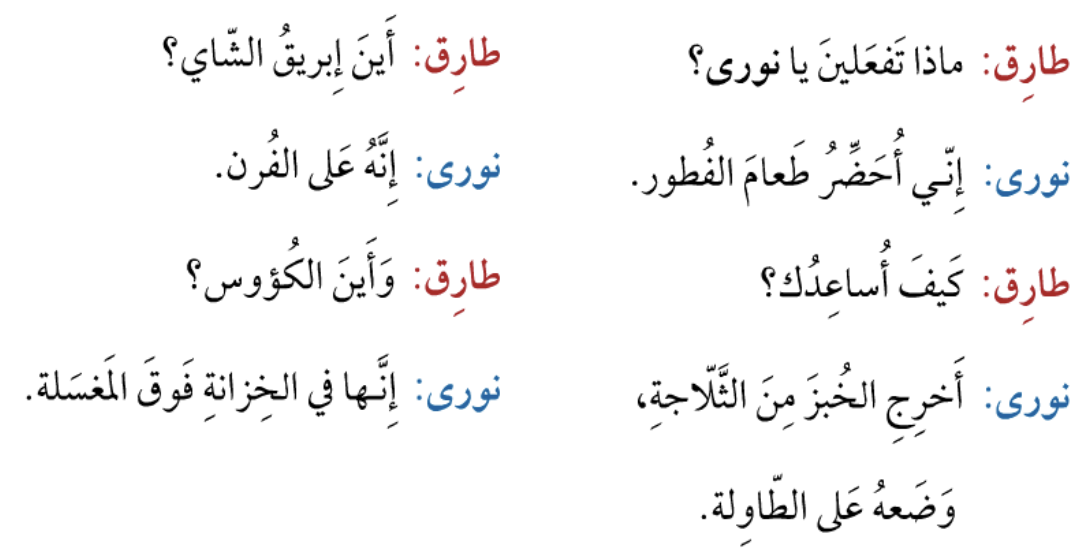 7
8
9
10
11
النَّصُّ الثَّالِثشَقَّة مَفْرُوشَة
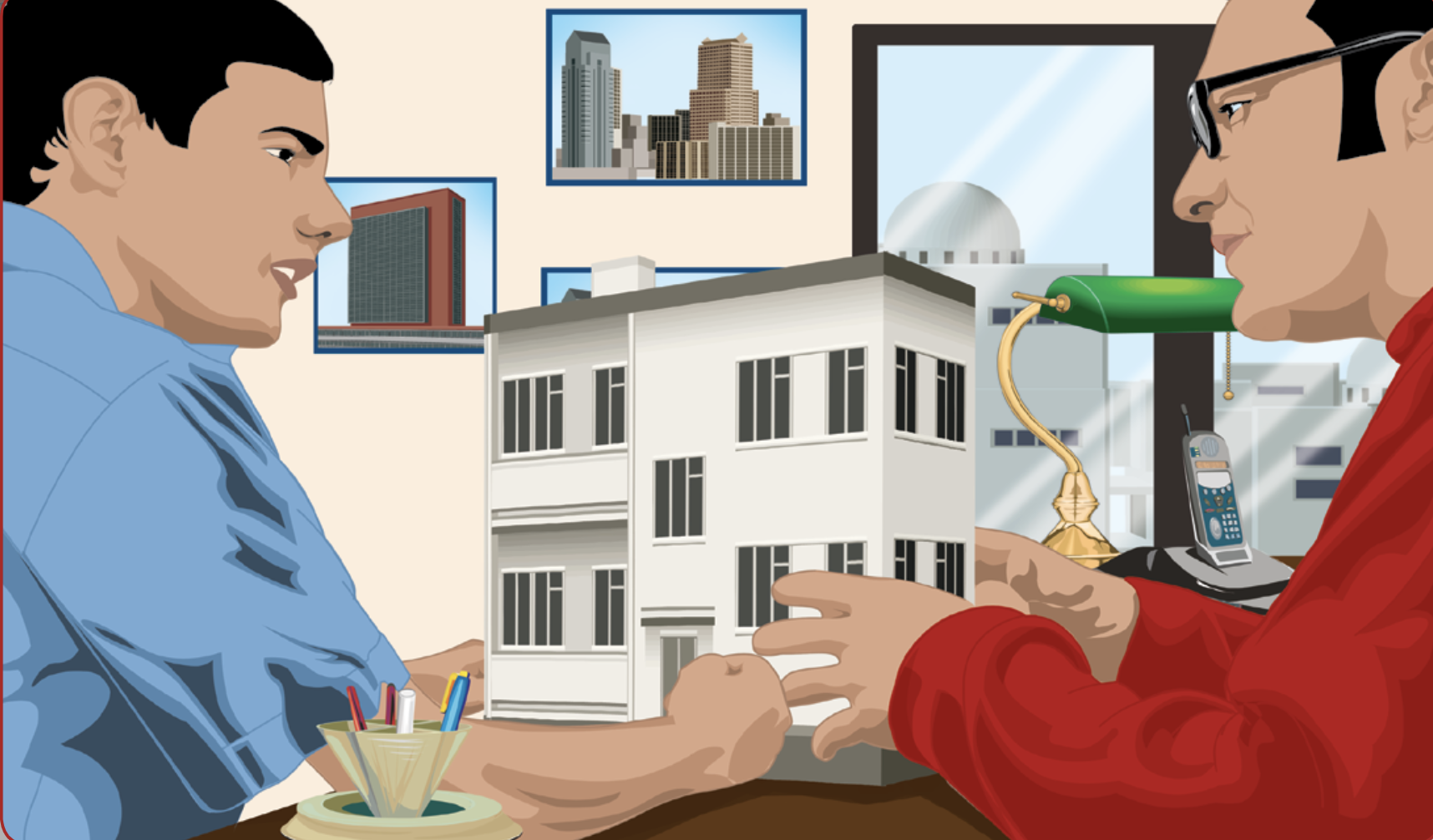 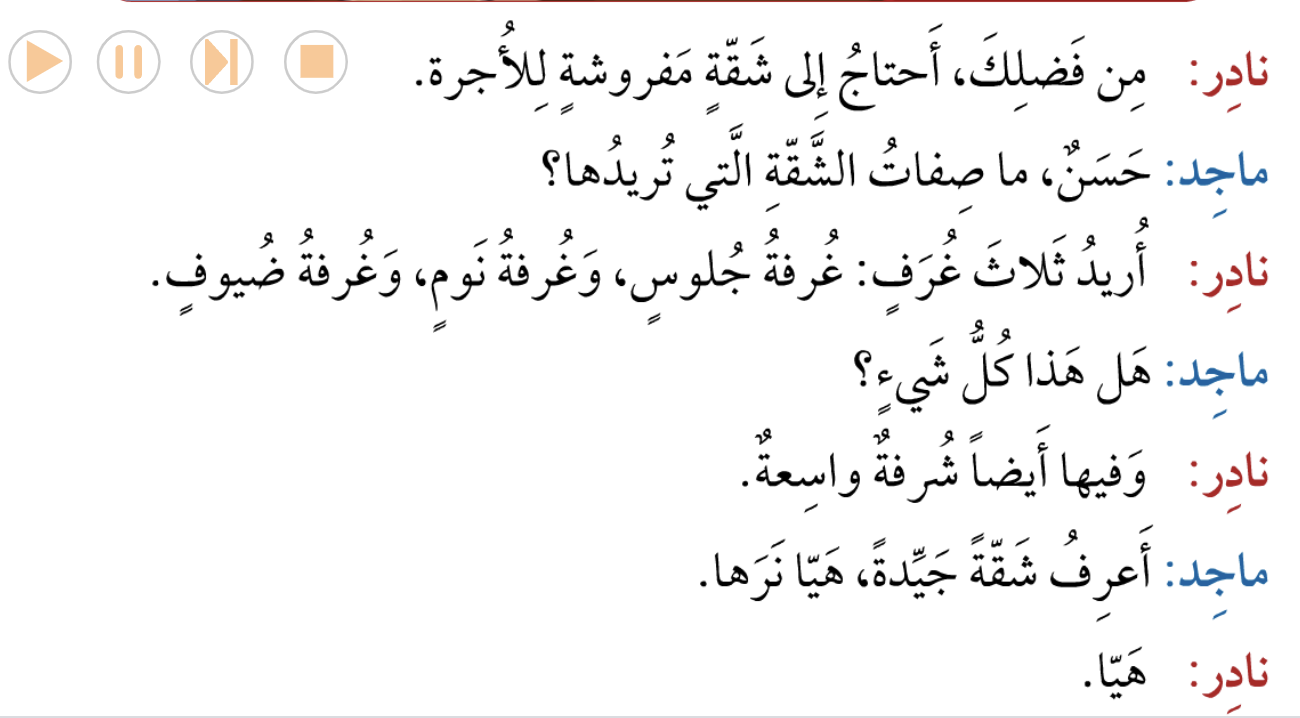 13
14
15
16
17
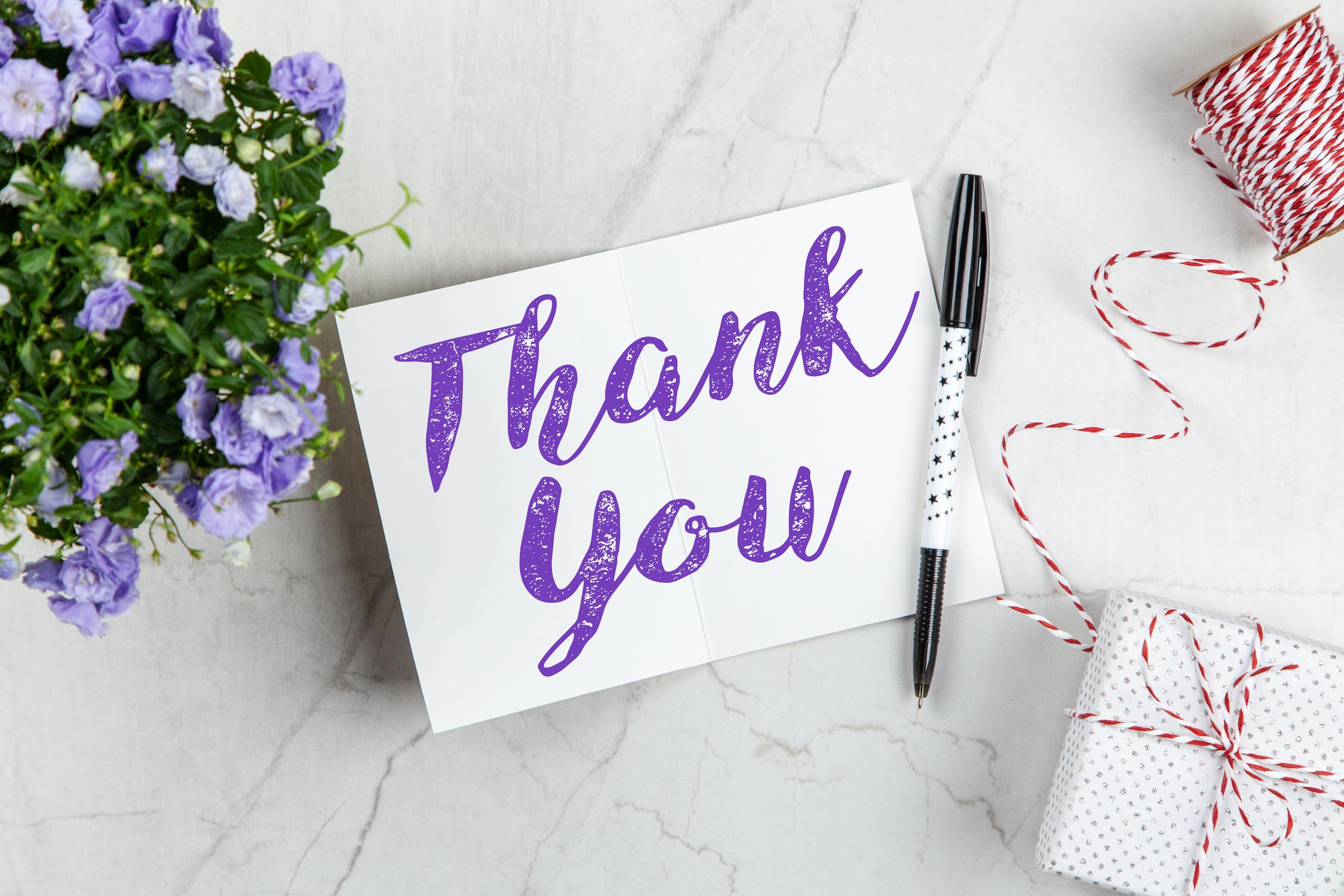 18